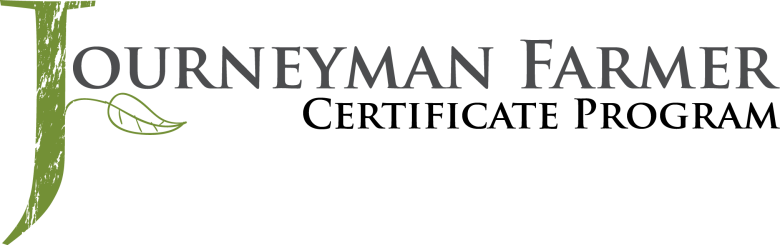 Small Ruminant Production
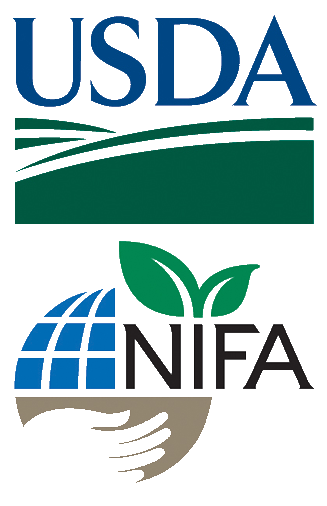 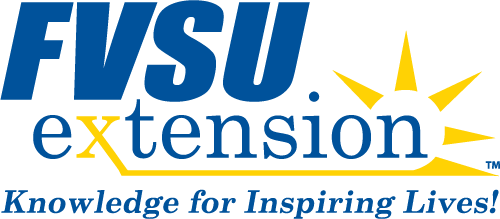 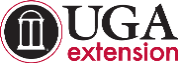 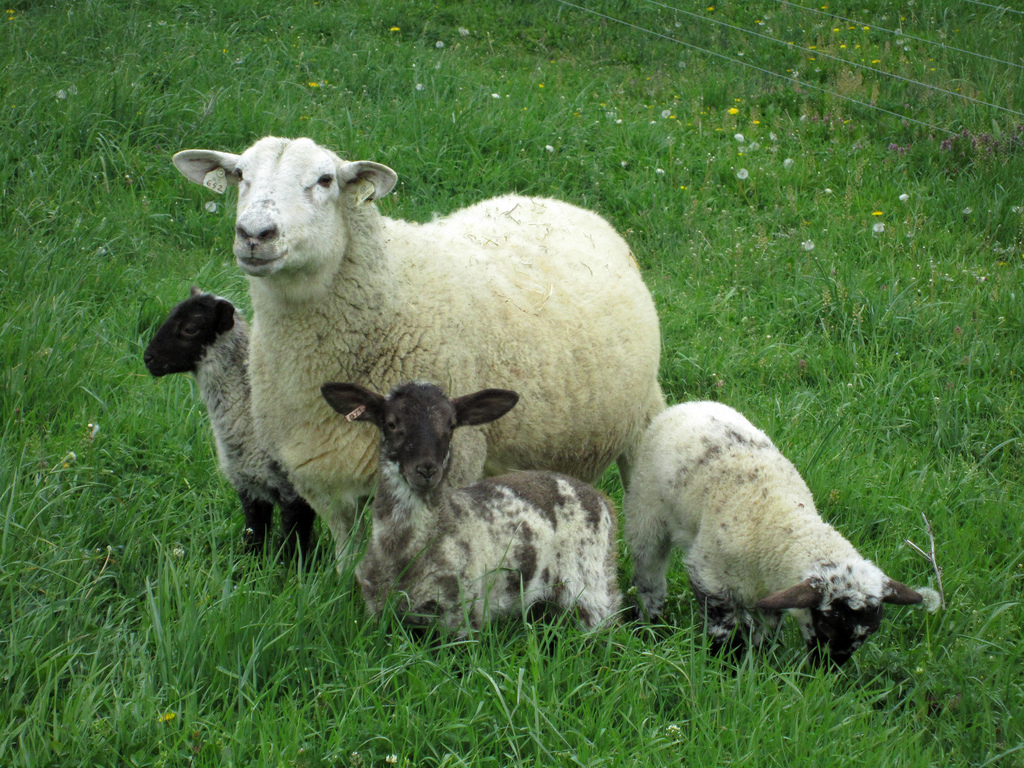 Session 4Integrated Parasite Management I
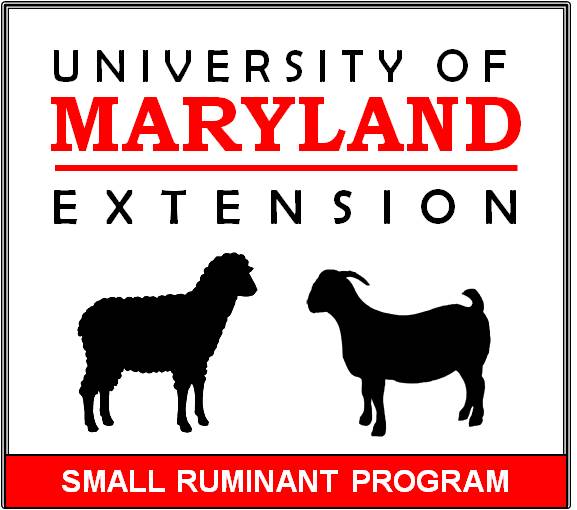 Susan Schoenian (Shāy nē ŭn)
Sheep & Goat Specialist
University of Maryland Extension
No products, business, companies or manufacturers are being endorsed.
American Consortium for Small Ruminant Parasite Control (ACSPRC)www.acsrpc.org www.wormx.info
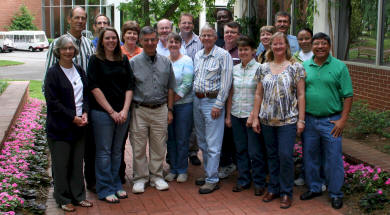 Anthelmintic (dewormer) resistance
Anthelmintic = Dewormer
Resistance is inevitable; no treatment will kill 100 percent of worms.
Worms have developed resistance to all dewormers and all dewormer classes.

Resistance varies by geographic region and individual farm and is the result of past deworming practices.
Levamisole sold under the trade names of Prohibit® and LevaMedTM
Anthelmintic (dewormer) resistance
Resistant worms pass their resistant genes onto their offspring; resistance is permanent!

You cannot prevent resistance, but you can affect the rate by which it develops.
On most farms, resistance is probably at a level where there is still time to slow it down and enable the continued use of some anthelmintics.
Understanding anthelmintic resistance
95-100% effective. Small number of resistant worms may be present.
80-95% effective. Treatment is effective, but resistance is increasing.





Less than 80%. Production losses become apparent as effectiveness of dewormer moves closer to zero.
Anthelmintic failure.Animals die.
Adapted from Wormer Resistance “The need for change” Meat Promotion Wales
You can slow drug resistance by increasing refugia.
Decrease frequency of anthelmintic treatments.
Do not treat everyone; leave some animals untreated.
Do not move treated animals to a clean pasture.
Do not deworm when there is a low level of pasture contamination or infection in animals.
Re-introduce susceptible worms (?) to your farm.
Refugia are worms that have not been exposed to drug(s):  “in refuge”.
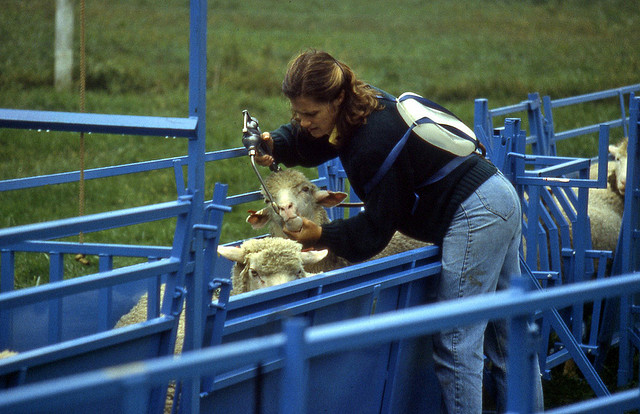 Don’t make it easier for worms to develop resistance to the drugs.
Caused by exposing them to sub-therapeutic levels of drug(s); so DO NOT:
Underdose
Inject dewormers
Pour dewormer on back
Administer drugs improperly
Do not squirt injectable into mouth
Do not drench with pour-on
Deposit drug into mouth instead of esophagus
Use persistent activity dewormer
Rotate dewormers
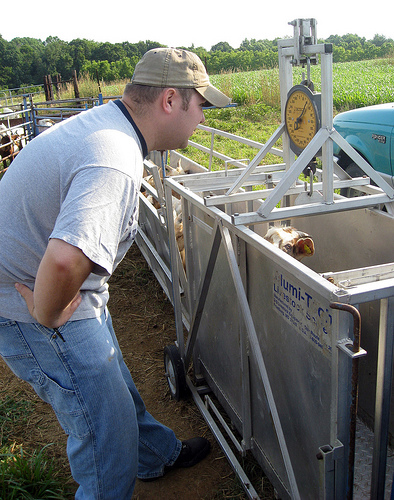 Do not bring resistant worms to your farm
Quarantine drenching:  to prevent the introduction of resistant worms to your farm, deworm all newly acquired animals with anthelmintics from 2-3 anthelmintic classes.
  Moxidectin + levamisole
  Albendazole + moxidectin + levamisole

In Western Maryland Pasture-Based Meat Goat Performance Test, deworming with albendazole, moxidectin, and levamisole at same time (but one at a time) usually reduces fecal egg counts by more than 95 percent (in 6-12 days).
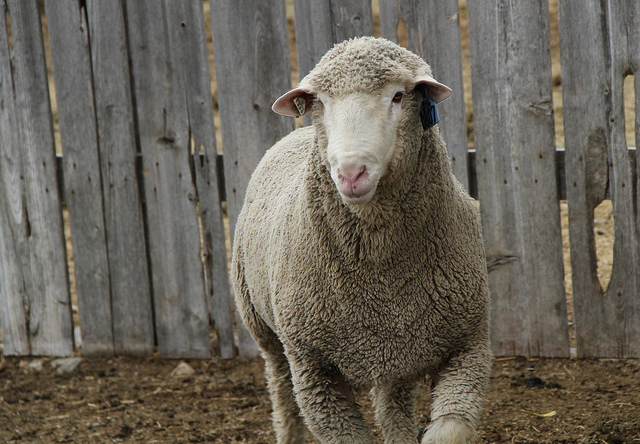 For saleRam - $1,000Resistant worms - free
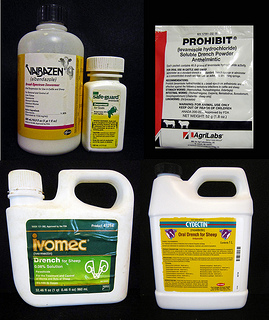 Anthelmintics 101There are only 3 families of drugs.
Avermectins
IvermectinIvomec®Primectin®Privermectin®
EprinomectinEprinex® LongRange ®
DoramectinDectomax®

Milbimycins
MoxidectinCydectin®Quest®
Imidazothiaoles
LevamisoleProhibit®Leva-MedTM
Tetrahydropyrimidines
MorantelRumatel®Positive Goat PelletGoat dewormer
PyrantelStrongid®
FenbendazoleSafeguard® Panacur®
AlbendazoleValbazen®
OxybendazoleSynanthic®
BENZIMIDAZOLES
MACROCYCLIC LACTONES
NICOTINICAGONISTS
1
2
3
FDA-approved anthelmintics for sheep
FDA-approved anthelmintics for goats
Extra-label anthelmintics for goats (Rx)
Zolvix® (monepantel): a new anthelmintic
New drug class:  amino-acetonitrile derivative.
Unique mode of action.
First new anthelmintic in 25 years.
Kills worms that are resistant to other drugs.
Resistance already reported in Australia (in goats).
Not yet available in US.
Will be available by prescription (Rx) only. ELDU for goats.
Will be expensive (?).
“Alternative” (non-chemical) dewormers
Many natural compounds are said to have “anthelmintic-like” properties; the list is overwhelming!

Studies are lacking, inconsistent, and/or not repeatable.

Some natural anthelmintics are potentially toxic to the animal, e.g. copper sulfate, nicotine sulfate.

Considerable research is being done on alternative or natural “dewormers.”
COWP bolus
2014 Western Maryland Pasture-Based Meat Goat Performance TestAnthelmintic effect of copper oxide wire particles (COWPs)
Mid-way through the test, at day 42, which was the end of the “parasite challenge phase” of test, test bucks (n=77) were given a gel cap containing ~0.5 g of copper oxide wire particles (COWPs).
On day 42, nine (9/77) bucks required deworming (based on FAMACHA© and 5 Point ©) and were also dewormed with a commercial dewormer (levamisole or moxidectin). 
Fifteen (15) bucks from our pen vs. pasture study (pasture group) served as controls: they did not receive any treatment.
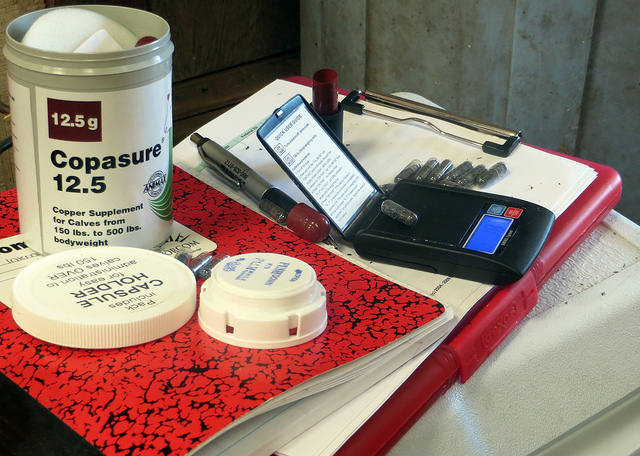 COWP
Avg. fecal egg count, epg
My perspective and recommendation on alternative “dewormers”
Alternative dewormers are not likely to replace commercial anthelmintics.

Alternative dewormers may complement commercial dewormers by:
Disrupting the free-living stage of the parasite(e.g. inhibit egg hatching or larvae development)
Improving natural immunity of animal
Improving overall management of the herd
Reducing the number of animals that require treatment with a commercial dewormer.
It’s okay to use alternative dewormers so long as animals are monitored regularly for signs of parasitism and need for deworming with effective drug.
Determining anthelmintic resistance
It is recommended that you test for anthelmintic resistance every 2-3 years.
FAMACHA© and the Five Point Check© don’t work if you don’t have an effective treatment(s) for clinically-parasitized animals.
Clinically-parasitized animals will almost always die without an effective  anthelmintic treatment (deworming).
There are two ways to test for anthelmintic resistance.
Fecal egg count reduction test (FECRT)
DrenchRite® Assay
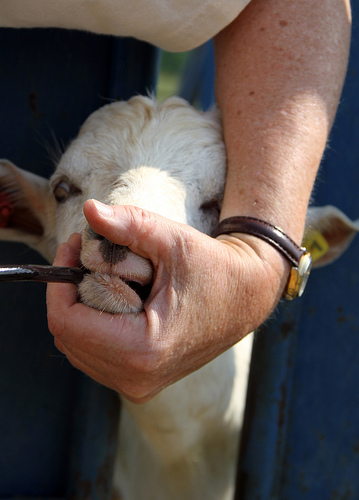 1)  Fecal egg count reduction test (FECRT)
Determines how effective dewormer is

Best time to do is when Haemonchus (barber pole worm) is most active

Collect fecal samples (FECs > 250 epg) from animals at and after treatment (ideally, n > 15) for each dewormer you want to test

If possible, include a group of controls (same number) that you will not treat

Favor animals with higher FAMACHA© and dag scores and lower BCSs

Doing a fecal egg count reduction test on one or a few animals may suggest resistance or effectiveness, but it does not prove it.
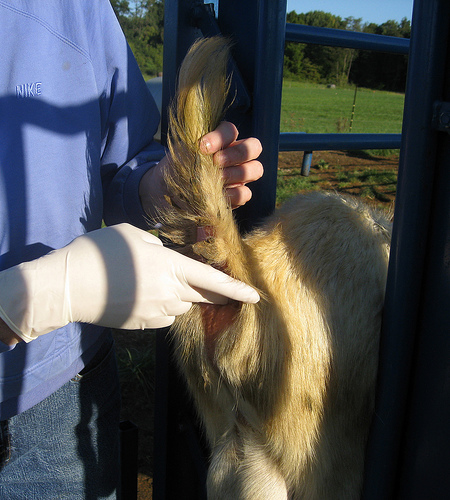 Fecal egg count reduction test (FECRT)
Compare pre- and post-treatment fecal egg counts
8-10 days for benzimidazoles (SafeGuard®, Valbazen®)
14-17 days for macrocylic lactones (Ivomec®, Cydectin®)
5-7 days for levamisole (Prohibit®)
10-14 days for all dewormers
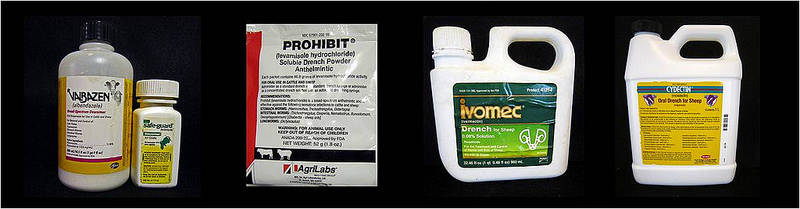 http://www.uaex.edu/Other_Areas/publications/PDF/FSA-9608.pdf
Fecal egg count reduction test2012 Western Maryland Pasture-Based Meat Goat Performance Test[Pre-test Tx:  albendazole + moxidectin + levamisole]
49 animals; Most had 100% reduction; one had only 68.8% and another 88.9%. Others (10) that were not 100% were above 90%.
FEC ranged from 0 to 15150 epg
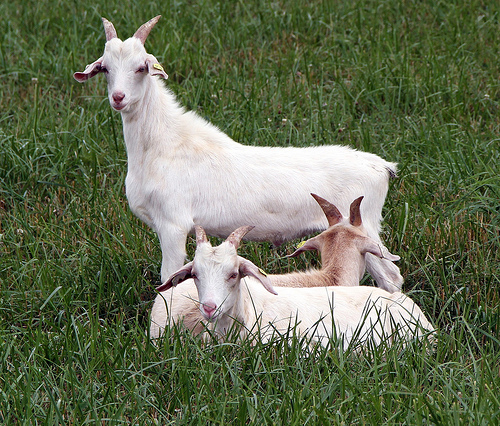 2)  DrenchRite® or larval development assay
Determines resistance for all drug classes at the same time using a pooled fecal sample.

Determines which parasites your animals have.

Collect a fresh pooled fecal sample from at least 10 animals with FECs >350-500 epg.

Follow instructions for collecting, handling, and shipping sample to  Dr. Ray  Kaplan’s lab at the University of Georgia.
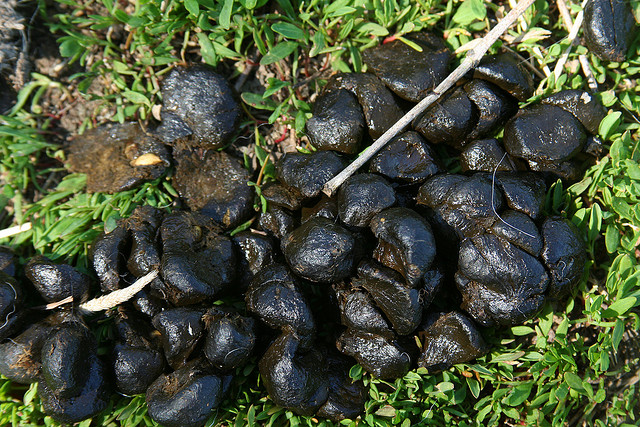 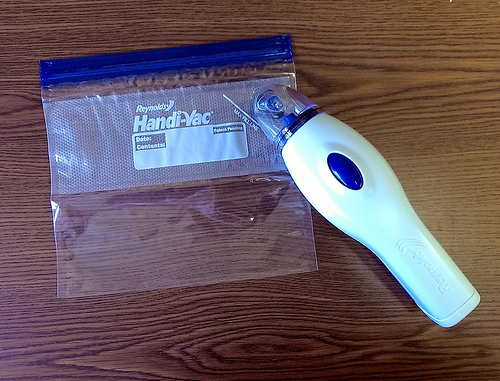 DrenchRite Report Form
Pooled fecal egg count: 2050 epg

COMMENTS: Coproculture results-96% Haemonchus, 3% Trichostrongylus/Teladorsagia mix, 1% Oesophagostumum*
*There were several strongyloides present on both FEC and on the coproculture
A comparison of tests
DrenchRite® Assay
FECRT
Takes 7-14 days to get results, longer if someone else does FECs.
Cost for 75 samples(15 samples x 4 drugs + control group)75 x Labor = ?75 x $5 = $37575 x $10 = $750
Need more animals
Results:  % efficacy
Results can vary by animal, so need to do enough animals for results to be valid.
Labor-intensive lab test
Only one lab in US does DrenchRite® Test (UGA)
Takes 3-4 weeks to get results
Results:  S, SR, R
Cost $450 per sample
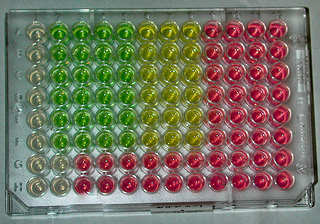 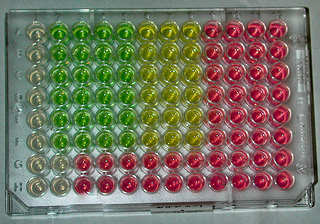 UGA is working on a pooled sample FECRT which would be much cheaper and would reduce animal to animal variation.
Small ruminants are affected by many internal parasites, but only a few are usually important.
Multi-cellular (helminths)
NematodesRoundworms
CestodesTapeworms
TrematodesFlukes
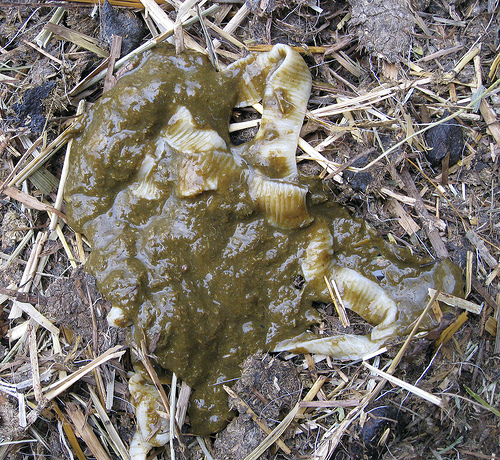 Single-cell (protozoa) like coccidia
Roundworms - nematodes – strongyle-type
Secondary
Primary
Cooperia (small intestinal) 
Nematodirus (thread/thin necked intestinal)
Oesaphagostomum (nodule worm)
Bunostomum (Hookworm)
Trichuris ovis (Whipworm)
Strongyloides
Lungworms
Parelaphostrongylus tenuisMeningeal, deer, brain worm
Haemonchus contortusBarber pole worm
Teladorsagia circumcinta (Ostertagia)brown stomach
Trichostrongylus spp.black scour/stomach/ hair
Haemonchus – Trichostrongylus – Teladorsagia
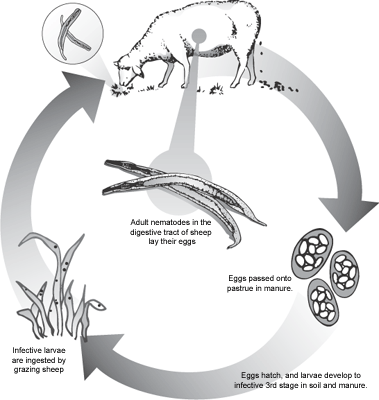 L4, adult
Short, direct life cycles (avg. 3-4 weeks) that are weather-dependent.
Can overwinter on pasture.
Ability to go into hypobiotic (arrested) state (in host) when environmental conditions are not conducive to their development (hot, dry or cold, dry).
Vary in their egg laying ability.
Eggs look same under microscope.
L3
L1/L2
Haemonchus contortus - Barber pole worm
Primary parasite in warm, moist climates and/or during summer grazing season (in more northern climates).
One of the most pathogenic parasites
Prolific egg layer
Blood sucker/feeder
Causes anemia and bottle jaw.
Other symptoms:  weight loss, loss of body condition, poor stamina, anorexia -- but not usually diarrhea.
Death can also be sudden (acute haemonchosis).
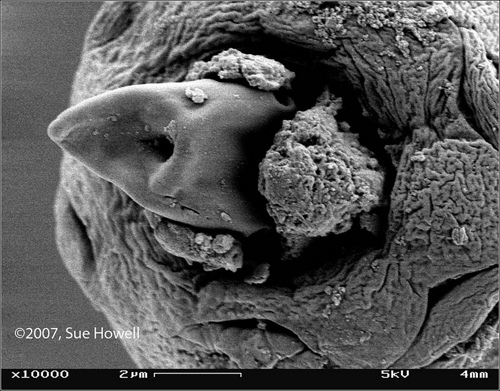 Image from University of Georgia
Other strongyle-typeTeladorsagia and Trichostrongylus
Usually of secondary importance.
Usually part of mixed infections with barber pole worm.
Cause production loss, weight loss, dagginess (scours/diarrhea) - only occasional death.
May be more problematic in cooler, wet climates, e.g. Pacific Northwest, UK, and Canada.
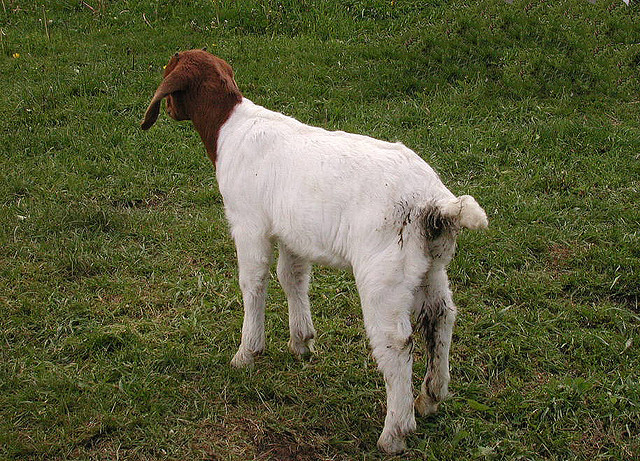 Lungworms
Liver flukes
Fasciola hepatica
Direct or indirect life cycle
Larvae visible in feces (microscope)
High loads – respiratory symptoms: coughing, fluid on lungs, pneumonia
Difficult to diagnose in live animal; usually diagnosed at necropsy.
Drugs which control GI parasites will also control lungworms.
Regional problem:  mostly Pacific Northwest and Gulf States.
Require open water and aquatic snails as intermediate host.
Similar symptoms as barber pole worm (anemia, bottle jaw).
Treat adult liver flukes with albendazole (Valbazen®)  or Ivomec® Plus (clorsulon).
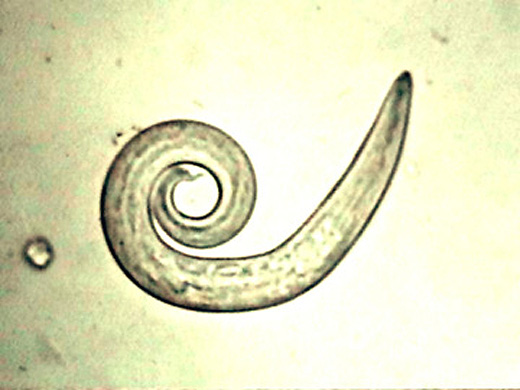 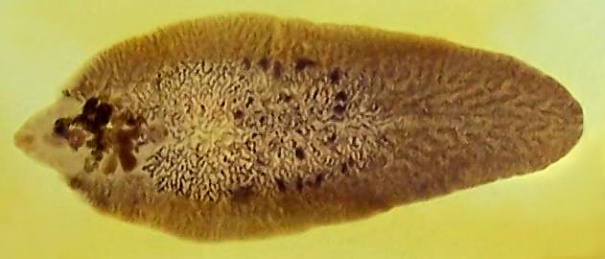 Tapeworms (Moniezia expansa)
Only worm visible in feces
Indirect life cycle; pasture mite intermediate host.
Usually non-pathogenic (so no benefit to treatment) but high loads rarely cause blockages or occasionally affect gut motility.
Treat with SafeGuard® (2x dose, Rx), Valbazen® [Rx], or praziquantel* [Rx] (Quest Plus®, Equimax®, or Zimecterin Gold®).
Sheep and goats are intermediate host for one species of tapeworm that also infects dogs.
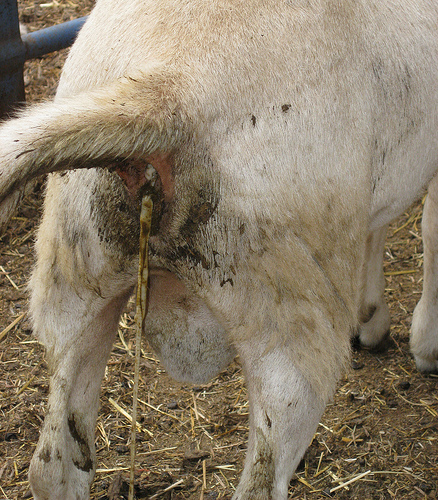 Meningeal worm (Parelaphostrongylus tenuis)
Parasite of white tail deer; sheep, goats, and camelids are abnormal (and dead end) hosts.
Has indirect life cycle: snail or slug required is intermediate host.
Causes neurological symptoms that vary in severity; no definitive diagnosis in live animal.
Treatment protocols involve high doses of anthelmintics and anti-inflammatory drugs.
Fenbendazole (SafeGuard®) and ivermectin (Ivomec®) are drugs of choice for meningeal worm [Rx].
Cornell University is working on vaccine and treatment protocols.
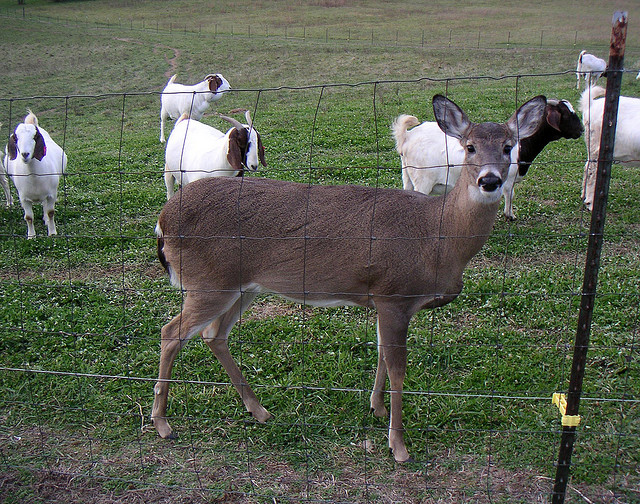 Coccidia (Eimeria spp.)
Single-cell protozoa
Species-specific
Not all species pathogenic
More complicated life cycle than roundworms.
Damages lining of small intestines, affecting nutrient absorption; damage can be permanent.
Causes diarrhea (not always), ill thrift, and death.
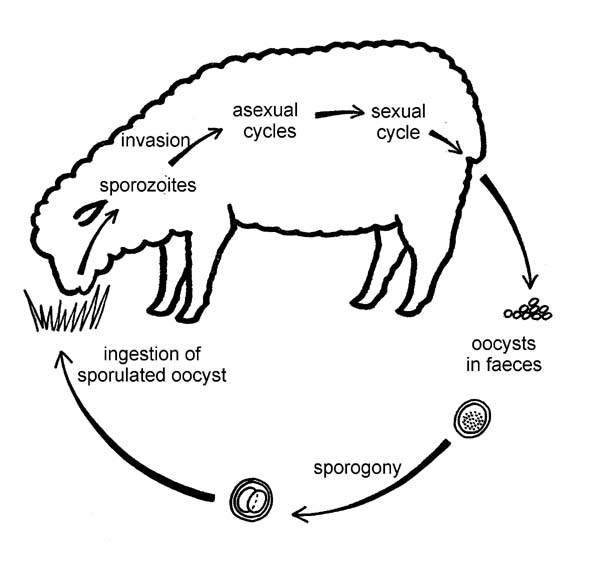 Coccidia (Eimeria spp.)
Prevent mostly with good management and sanitation.
Prevent with coccidiostats in water, mineral, feed, and/or milk replacer.
Lasalocid (Bovatec®) [sheep], toxic to horses
Monensin (Rumensin®) [goats], toxic to horses
Decoquinate (Deccox®) [sheep, goats]
Amprolium (Corid) [Rx]
Treat with Corid [Rx] or sulfa antibiotics [Rx]*
Sericea lespedeza pellets may provide “natural” control of coccidiosis.
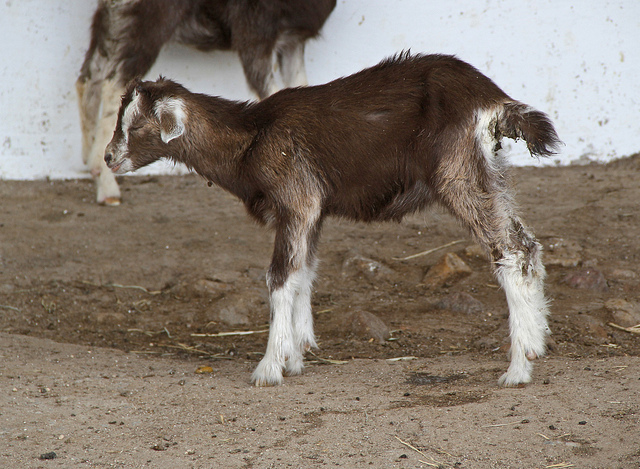 http://www.wormx.info/Resources/Topics/SL-SS.html
End - Integrated Parasite ManagementFirst Presentation, Part 1Continued in Part 2